Modèles de RI
1
Recherche d’information: Introduction       2017-2018                  2ème Master SIOD
Modèles de RI
2
Un modèle de RI s’intéresse à la façon de représentation d’un document et d’une requête et comment définir la pertinence d’un document à une requête de l’utilisateur. 
Généralement, Il existe plusieurs modèles de RI. Les modèles les plus utiliséspour représenter l’ensemble des pages Web sont : 
le modèle booléen, 
le modèle vectoriel, 
et le modèle probabiliste. 
La plupart des modèles de RI représentent des documents et des requêtes comme un "sac" de mots (ou de termes), c-à-d, un ensemble de termes distinctifs. 
Chaque terme est associé à un poids,
Recherche d’information: Introduction       2017-2018                  2ème Master SIOD
Modèles de RI
3
Soit la collection de documents D, V = t1, t2, ,,, ; t|V | l’ensemble des termes distincts de la collection.
 L’ensemble V est généralement appelé le vocabulaire de la collection, et |V| est sa taille
Un poids wij > 0 est associé à chaque terme ti d’un document dj Є D.
Pour un terme qui ne figure pas dans le document dj, wij = 0. 
Chaque document dj est donc représenté par un vecteur dj = (w1j; w2j;,,,; w|V|j).  
Avec cette représentation vectorielle, une collection de documents est simplement représenté comme une table relationnelle (ou une matrice). Chaque terme est un attribut, et chaque poids est une valeur d’attribut.
Dans les différents modèles de RI , le poids wij est calculé différemment.
Recherche d’information: Introduction       2017-2018                  2ème Master SIOD
Modèle booléen
4
Le modèle booléen (Salton 1969) repose sur la théorie des ensembles etde l’algèbre de Boole, de sorte que les requêtes sont définies comme des expressions booléennes en utilisant les opérateurs booléens AND, OR et NOT.
Ce modèle est basée sur le critère de décision binaire, c-à-d un document est soit pertinente ou non, ce qu’on appelle correspondance exacte. 
En utilisant la représentation vectorielle du document , le poids wij du terme ti dans le document dj, est comme suit :
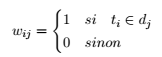 Recherche d’information: Introduction       2017-2018                  2ème Master SIOD
Modèle booléen: Représentation d’une requête
5
Une requête booléenne q peut être calculée en récupérant tous les documents contenant les termes et la construction d’une liste pour chaque terme. Une fois que ces listes sont disponibles, les opérateurs booléens doivent être traitées comme suit :
 q1 OR q2 exige la construction de l’union des listes de q1 et q2 ;
q1 et q2 nécessite la construction de l’intersection des listes de q1 et q2 ;
q1 AND NOT q2 nécessite la construction de la différence des listes de q1 etq2.
Les systèmes de recherche basés sur le modèle booléen récupère chaque document qui rend la requête logiquement vrai.
Recherche d’information: Introduction       2017-2018                  2ème Master SIOD
Modèle booléen: Processus de recherche
6
le calcul de l’ensemble des résultats de la requête ta AND tb :
Localiser le terme ta dans le dictionnaire ;
Récupérer la liste La des documents contenant ta ; 
Localiser le terme tb dans le dictionnaire ;
Récupérer la liste Lb des documents contenant tb ;
Faire l’intersection de La et Lb
Recherche d’information: Introduction       2017-2018                  2ème Master SIOD
Modèle booléen : Inconvénients
7
La taille de la sortie obtenue en réponse à une requête donnée est difficile à contrôler ; en fonction de la fréquence d’attribution des termes et les combinaisons des termes utilisés dans cette requête, peut produire un grand ensemble de sorties ou, alternativement, aucune sortie peut être récupérée.
Aucune pondération des termes n’est possible, tous les termes ont la même importance.
La formulation de requêtes booléennes peut produire des résultats contre-intuitifs : par exemple, en réponse à une requête « ou » ("A ou B ou ,,, ou Z"), un document contenant un seul terme de requête est considéré aussi important que un document contenant tous les termes de la requête ; de même, étant donné une requête « et » ("A et B et,,, et Z"), un document contenant tous les termes sauf un alors le document est supposé inutile comme un document qui ne contient aucun des termes de la requête.
Les résultats de la recherche dépendent du degré de maîtrise des opérateursbooléens alors qu’il n’est pas toujours évident de traduire un besoin expriméen langue naturelle à l’aide des opérateurs logiques.
Recherche d’information: Introduction       2017-2018                  2ème Master SIOD
Modèle vectoriel
8
Le modèle vectoriel introduit par (Salton, 1975), repose sur les bases mathématiques des espaces vectoriels. 
Le modèle d’espace vectoriel définit les documents et les requêtes utilisateurs en tant que vecteurs (ou points) dans un espace euclidien multidimensionnel où les axes (dimensions) sont les termes d’indexation t1, t2,,,,, tN, Où N est le nombre total de termes issus de l’indexation de la collection des documents. 
Les termes de poids nul représentent les termes absents dans le document alors que les poids positifs représentent les termes existants dans ce document. 
Les poids sont attribués aux termes ti de la requête q et du document dj, selon un modèle de pondération,
Recherche d’information: Introduction       2017-2018                  2ème Master SIOD
Schéma de pondération
9
Un document dans le modèle vectoriel est représenté par un vecteur de poids, dans lequel chaque poids de composant est calculé en fonction de certaines variations de:
TF (Term Frequency) ou 
TF-IDF (Term Frequency-Inversed Document Frequency).
Recherche d’information: Introduction       2017-2018                  2ème Master SIOD
Schéma de pondération: TF
10
Dans le modèle TF, les coordonnées de vecteur du document dj sont représentés par le nombre des occurrences d’un terme ti, généralement normalisé avec le nombre des termes contenus dans ce document. 
Pour chaque terme ti et chaque document dj, la TF(ti , dj) est calculée de différentes manières, par exemple :
En utilisant le nombre total de termes dans le document:


En utilisant le maximum des nombres d’occurrences des termes dans le document :
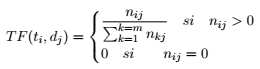 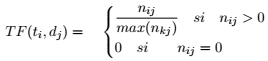 Recherche d’information: Introduction       2017-2018                  2ème Master SIOD
Schéma de pondération: TF
11
En utilisant l’échelle logarithmique pour conditionner le nombre des termes(cette approche est utilisée dans le système Cornell SMART) : 

L’inconvénient du système TF est que tous les termes sont considérés comme tout aussi important dans l’évaluation de la pertinence d’une requête. En fait, certains termes ont peu(ou pas) de pouvoir de discrimination dans la détermination de la pertinence. 
Par exemple, une collection de documents sur l’industrie automobile est susceptible d’avoir le terme auto dans presque tous les documents
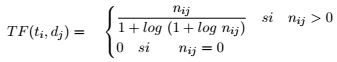 Recherche d’information: Introduction       2017-2018                  2ème Master SIOD
Schéma de pondération: TF-IDF
12
Le schéma IDF consiste à réduire les coordonnées de certains axes, correspondant à des termes qui existent dans beaucoup documents. 
Pour chaque terme ti la mesure IDF est calculée en proportion desdocuments où ti est apparu par rapport au nombre de documents du corpus.
La fréquence inverse de document (idfi) du terme ti est donnée par : 

Où N est le nombre de tous les documents dans le corpus et dfi est le nombre de documents dans lesquels le terme ti apparaît au moins une fois. 
Le poids TF-IDF  d’un terme est donné par :
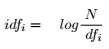 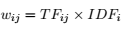 Recherche d’information: Introduction       2017-2018                  2ème Master SIOD
Modèle vectoriel: Représentation des requêtes
13
Une requête q est représentée exactement de la même manière comme un document dans la collection de documents.
 Le poids wiq de chaque terme ti dans la reqête q peut aussi être calculé de la même manière que dans un document normal, ou légèrement différemment.
Par exemple, Salton et Buckley ont suggéré:
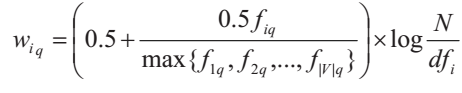 Recherche d’information: Introduction       2017-2018                  2ème Master SIOD
Modèle vectoriel: Mesure de similarité
14
Contrairement au modèle booléen, le modèle vectoriel ne prend pas une décision si un document est pertinent pour une requête donnée ou non.
Les documents sont classés en fonction de leur degré de pertinencepour la requête. Une façon de calculer le degré de pertinence est de calculer la similarité de la requête q pour chaque document dj dans la collection de documents D. 
Il existe de nombreuses mesures de similarité.
Recherche d’information: Introduction       2017-2018                  2ème Master SIOD
Mesure de similarité:  mesure de JACCARD
15
Compare le nombre l’attributs communs avec le nombre l’attributs uniques pour une paire de vecteurs: 

Elle a été généralisée par Grefenstette, en remplaçant l’intersection avec le poids minimum et l’union avec le poids maximum:
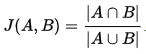 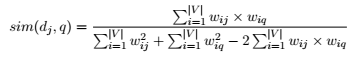 Recherche d’information: Introduction       2017-2018                  2ème Master SIOD
Mesure de similarité: Le produit scalaire
16
Le produit scalaire des deux vecteurs peut être utilisé pour mesurer la similarité entre le document et la requête:
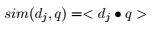 Recherche d’information: Introduction       2017-2018                  2ème Master SIOD
Mesure de similarité: Cosinus
17
La Mesure de similarité la plus connue est la similitude cosinus, 
Le cosinus de l’angle entre le vecteur de la requête q et le vecteur de document dj , est donné par:
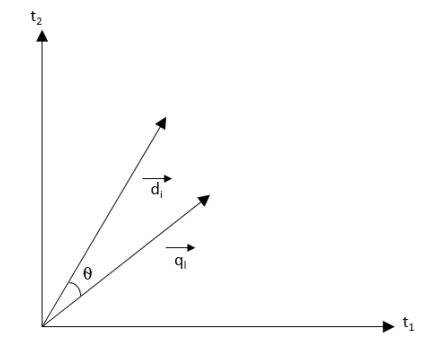 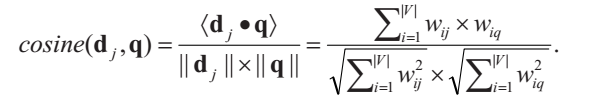 Recherche d’information: Introduction       2017-2018                  2ème Master SIOD
Modèle vectoriel: Avantages
18
Amélioration des performances de la recherche par rapport au modèle booléen grâce au système de pondération.
La correspondance partielle est autorisée, ce qui donne un classement naturel des documents retrouvés.
Recherche d’information: Introduction       2017-2018                  2ème Master SIOD
An Example
A document space is defined by three terms:
hardware,  software, users
A set of documents are defined as:
A1=(1, 0, 0),	A2=(0, 1, 0), 	A3=(0, 0, 1)
A4=(1, 1, 0),	A5=(1, 0, 1), 	A6=(0, 1, 1)
A7=(1, 1, 1)	A8=(1, 0, 1).	A9=(0, 1, 1)
If the Query is “hardware and software”
what documents should be retrieved?
Recherche d’information: Introduction       2017-2018                  2ème Master SIOD
19
An Example (cont.)
In Boolean query matching:
document A4, A7 will be retrieved (“AND”)
retrieved: A1, A2, A4, A5, A6, A7, A8, A9 (“OR”)
In similarity matching (cosine): 
q=(1, 1, 0)
S(q, A1)=0.71, 	S(q, A2)=0.71,	S(q, A3)=0
S(q, A4)=1,	           S(q, A5)=0.5, 	S(q, A6)=0.5
S(q, A7)=0.82, 	S(q, A8)=0.5, 	S(q, A9)=0.5
Document retrieved set (with ranking)=
{A4, A7, A1, A2, A5, A6, A8, A9}
Recherche d’information: Introduction       2017-2018                  2ème Master SIOD
20
Modèle vectoriel: Inconvénient
21
L’inconvénient majeur de ce modèle réside dans la considération des termes comme étant mutuellement indépendants mais malheureusement c’est pas le cas en réalité.
Recherche d’information: Introduction       2017-2018                  2ème Master SIOD
Modèle Booléen étendu
Introduction
23
Prendre en compte l’importante des termes dans les documents et/ou dans la requête.
Possibilité d’ordonner les documents sélectionnés.
 Comment étendre le modèle booléen ?
  Interpréter les conjonctions et les disjonction
Deux modèles :–  Modèle flou-fuzzy based model (basé sur la logique floue)–  Modèle booléen étendu- extended boolean model,
Recherche d’information: Introduction       2017-2018                  2ème Master SIOD
Modèle Booléen étendu: Principe
24
Combinaison des modèles booléen et vectoriel–  Document : liste de termes pondérés.–  Requête booléenne.–  Utilisation des distances algébriques pour mesurer la pertinence d’un document vis-à-vis à d’une requête.
Recherche d’information: Introduction       2017-2018                  2ème Master SIOD
Modèle booléen étendu: appariement
25
Soit: 
  dj (w1j,w2j,… wtj)
  q : requête à deux termes–  qand = t1 et t2–  qor= t1 ou t3
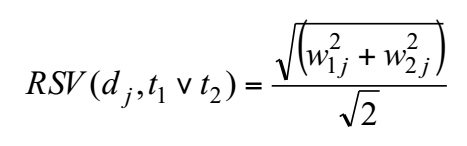 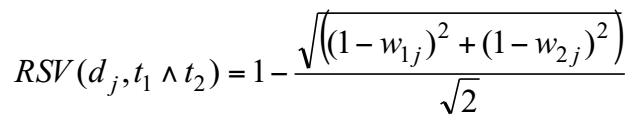 Recherche d’information: Introduction       2017-2018                  2ème Master SIOD
Modèle booléen étendu: appariement
26
Généralisation:–  Distance euclidienne à plusieurs dimensions.–  Utilisation de la p-norm.
Considérons :–  un document dj (w1j,w2j,… wtj) et q (t1, t2, ..tm) : une requête composée de m termes
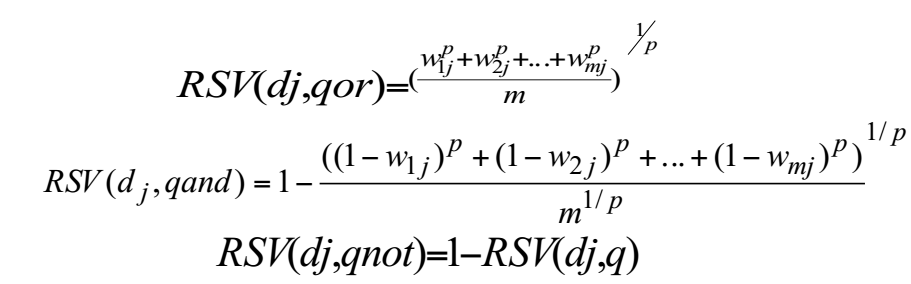 Recherche d’information: Introduction       2017-2018                  2ème Master SIOD
Modèle booléen étendu: appariement
27
Si p = 1 alors (on retrouve le modèle vectoriel)–  RSV(dj,qor) = RSV(dj,qand)
Si p = ∞ alors (modèle booléen)–  RSV(dj,qor) = max (wxj)–  RSV(dj,qand) = min (wxj)
p=2 correspond à la distance euclidienne, semble être le meilleur choix
Recherche d’information: Introduction       2017-2018                  2ème Master SIOD
Modèle booléen étendu: AV & Inc
28
Modèle puissant
 Calcul complexe
Problème de distributivité–  q1=(t1 OU t2) ET t3–  q2=(t1 ET t3) OU (t2 ET t3)–  RSV(q1,d) <> RSV(q2,d)
Recherche d’information: Introduction       2017-2018                  2ème Master SIOD
Modèle booléen étendu: Exemple
29
T(document, web, information, recherche, image, contenu) : ensemble des termes d’indexation.
 d1(document 0.3,web 0,5,image 0.2 )
q1 (document OU web);
q2(web ET document); 
q3((web OU document) ET image)
Recherche d’information: Introduction       2017-2018                  2ème Master SIOD
Ensembles flous
30
Théorie des ensembles flous:–  Un cadre pour représenter les ensembles dont les bornes ne sont pas bien définis–  L’objectif principal est l’introduction de la notion de degré d’appartenance d’un élément à un ensemble–  Contrairement à la théorie des ensembles ou un élément est dans l’ensemble ou ne l’est pas, dans les ensembles flous, l’appartenance est mesurée par un degré variant entre 0 et 1:•  0 → non appartenance•  1 → appartenance complète
Recherche d’information: Introduction       2017-2018                  2ème Master SIOD
Ensembles flous: Définition
31
Un sous ensemble A d’un univers de discours U est caractérisé par une fonction d’appartenance:    µA: U → [0,1]qui associe à chaque élément u de U un nombre µA(u) dans [0,1],
Soient A et B deux sous-ensembles flous de U•  Complément µA(u):  •  Union                                    µA∪B(u) = max(µA(u),µB(u))•  Intersection                          µA∩B(u) = min(µA(u),µB(u))
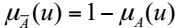 Recherche d’information: Introduction       2017-2018                  2ème Master SIOD
Modèle flou de RI
32
Le mécanisme de pondération consiste à représenter un document par un sous-ensemble flou des termes d’indexation T. 
Chaque terme tj ∈ T appartient à un document di de la collection C à un certain degré µC(di, tj)∈ [0, 1], qui est choisi de façon à refléter le degré de représentativité du terme par rapport au document.
En théorie des sous-ensembles flous, la fonction µ est la fonction d’appartenance d’un élément à un ensemble, et la valeur µE(x) (dans l’intervalle unité) représente le degré d’appartenance de l’élément x à l’ensemble E. 
On note: di = {α1/t1, . . . , αm/tm} , où {t1, . . . , tm} sont les termes présents dans di et αj = µC(di, tj) le degré d’appartenance du terme tj dans le document.
Recherche d’information: Introduction       2017-2018                  2ème Master SIOD
Modèle flou de RI
33
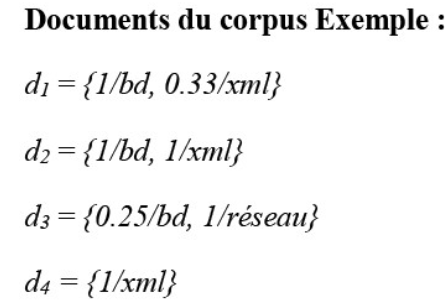 Recherche d’information: Introduction       2017-2018                  2ème Master SIOD
Modèle flou : Calcul de similarité
34
Soient :–  Termes: t1, t2, . . . , tn–  Document: d(w1, w2, . . . , wn)
Requête disjonctive : qor = (t1 ∨ t2 ∨ . . . ∨ tn)–  RSV(qor,d): = max(w1, w2,.. , wn)
Requête conjonctive : qand = (t1 ∧ t2 ∧. . . ∧tn)–  RSV(qand, d)= min(w1,.. , wn)
 Généralisation–  RSV(d,q1∧q2) = min(RSV(d,q1), RSV(d ,q2)),–  RSV(d,q1∨q2) = max(RSV(d,q1), RSV(d ,q2)),
Recherche d’information: Introduction       2017-2018                  2ème Master SIOD
Modèle flou : Calcul de similarité
35
Recherche d’information: Introduction       2017-2018                  2ème Master SIOD
Modèle flou : Avantages
36
En comparant cette extension avec le modèle standard, il est assez facile de voir les avantages.
Le plus important est la possibilité de mesurer le degré de correspondance entre un document et une requête dans [0, 1].
Les documents puissent être ordonné dans l'ordre décroissant de leur correspondance avec la requête.
Cette représentation plus raffinée, car on peut exprimer dans quelle mesure un terme est important (représentatif) dans un document.
Recherche d’information: Introduction       2017-2018                  2ème Master SIOD
Modèle probabiliste
37
Recherche d’information: Introduction       2017-2018                  2ème Master SIOD
Modèle probabiliste
38
Le modèle probabiliste est fondé sur la théorie des probabilités. 
Il suppose l’existence d’une classe de documents pertinents et d’une classe de documents non pertinents pour une requête (Maron et Kuhns, 1960). 
Les approches probabilistes nécessitent un ensemble de documents obtenus en demandant aux utilisateurs de fournir des jugements de pertinence par rapport aux résultats de requête. 
La base de l’apprentissage est utilisée pour calculer le poids du terme par l’estimation des probabilités conditionnelles qu’un terme se produit dans un document pertinent (ou non pertinent).
Recherche d’information: Introduction       2017-2018                  2ème Master SIOD
Modèle probabiliste
39
Les méthodes probabilistes génèrent des indexes complexes basés sur des informations sur la dépendance des termes. 
Puisque, cela nécessite la prise en considération d’un nombre exponentiel de combinaisons des termes, et pour chaque combinaison, il exige l’estimation, des probabilités de coïncidences dans les documentspertinents et non pertinents, seules certaines paires de termes dépendants sont pris en compte dans la pratique. En théorie, ces dépendances peuvent être pour des utilisateurs spécifiques.
Recherche d’information: Introduction       2017-2018                  2ème Master SIOD
Modèle probabiliste
40
Soit la requête q composée de séquence de termes, q = q1q2 · ·· qm, et un ensemble de documents D = d1; d2; · · · ; dN. 
P(PERT) est la probabilité de pertinence, c’est-à-dire, la chance de tomber sur un document pertinent, si on choisit un document au hasard dans le corpus. 
P(NPERT) est la probabilité d’avoir un document non pertinent si on réalise un tirage au hasard. 
P(D) est la probabilité d’extraire le document D du corpus. 
Le modèle probabiliste tente d’estimer la probabilité P(PERT|D) (resp. P(NPERT|D)) qu’un document d appartienne à la classe des documents pertinents (resp. non pertinents ).
Recherche d’information: Introduction       2017-2018                  2ème Master SIOD
Modèle probabiliste
41
Seules la présence et l’absence de termes dans les documents et dansles requêtes sont considérées comme des caractéristiques observables. Autrement dit, les termes ne sont pas pondérés, mais prennent seulement les valeurs 0 (absent) ou 1 (présent).
Lorsque l’indépendance des mots est supposée, le modèle probabiliste sera simplement une classification binaire de type Bayes Naïf, qui vise à classer les documents comme pertinents ou non pertinents. 
En utilisant la règle de Bayes, un document est considéré comme pertinent si : Cela équivaut à :
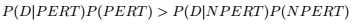 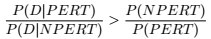 Recherche d’information: Introduction       2017-2018                  2ème Master SIOD
Modèle probabiliste
42
Les modèles probabilistes sont également connus sous le nom de modèles de vraisemblance de documents. Donc, les documents sont ensuite classés selon: 


Un modèle plus sophistiqué que le précédent calcule P(D|PERT ) à partir des termes apparaissant dans Di :
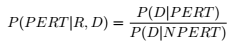 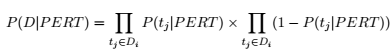 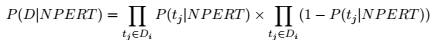 Recherche d’information: Introduction       2017-2018                  2ème Master SIOD
Modèle probabiliste
43
La valeur de P(Di|PERT ) est estimée comme étant le produit de probabilités associées à chaque terme dans le document, multipliées par le produit des probabilités que les termes absents (n’apparaissent) pas dans un document pertinent:


La valeur                      est appelée valeur de statut de recherche et le but est de trouver les documents qui la maximisent.
Le problème est maintenant d’estimer P (tj|PERT ) et P (tj|NPERT )
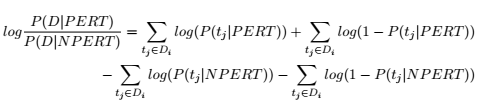 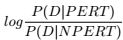 Recherche d’information: Introduction       2017-2018                  2ème Master SIOD
Modèle probabiliste
44
Il existe deux manières d’estimer P(tj|PERT ) et P(tj|NPERT ):
 L’estimation a priori de ces facteurs
Etablissement d’un échantillonnage des documents selon leur pertinence. 
L’estimation a priori de ces facteurs suggère de donner une valeur fixe à P(tj|PERT ) et de calculer P(tj|NPERT ) en fonction de sa distribution dansl’ensemble des documents. Plus un terme tj est rare plus P (tj|NPERT ) ) est basse et vice versa.
Recherche d’information: Introduction       2017-2018                  2ème Master SIOD
Modèle probabiliste
45
Le deuxième mode d’estimation consiste à établir un échantillonnage des documents selon leur pertinence. Supposons qu’il existe NDP documents pertinents et que NDPtj soit le nombre de documents pertinents contenant tj. 
 On a alors :

Par ailleurs, NDtj est le nombre des documents contenant tj et ND est le nombre de documents total. 
P (tj|NPERT ) est calculée par : 
Le problème de ce modèle réside dans le passage de l’estimation de la pertinence des documents à l’estimation de la pertinence des termes qui repose sur l’hypothèse de l’indépendance des termes
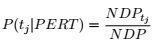 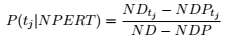 Recherche d’information: Introduction       2017-2018                  2ème Master SIOD